Purus
Marek Lahoda, 2012
Obecná charakteristika
Amazonie … Peru + Z Brazílie
Pramen: Peruánské Andy
Délka: 3 379 km – nejdelší přítok Amazonky (P)
Povodí: 63 166 km2
Průtok u ústí: 8 400 m3/s
Jedna z nejvíce meandrujících řek na světě
Délka po ose meandrového pásu méně než ½
Data snímků: 1.1.1970, 25.5.2008, 31.7.2010
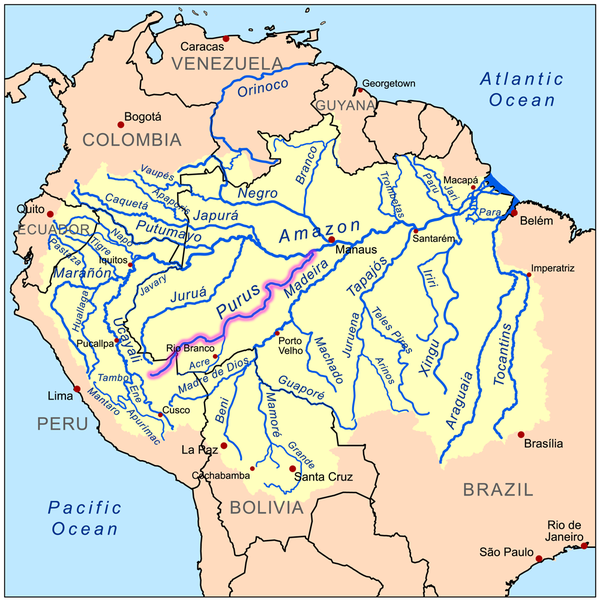 Zdroj: http://en.wikipedia.org/wiki/File:Purusrivermap.png
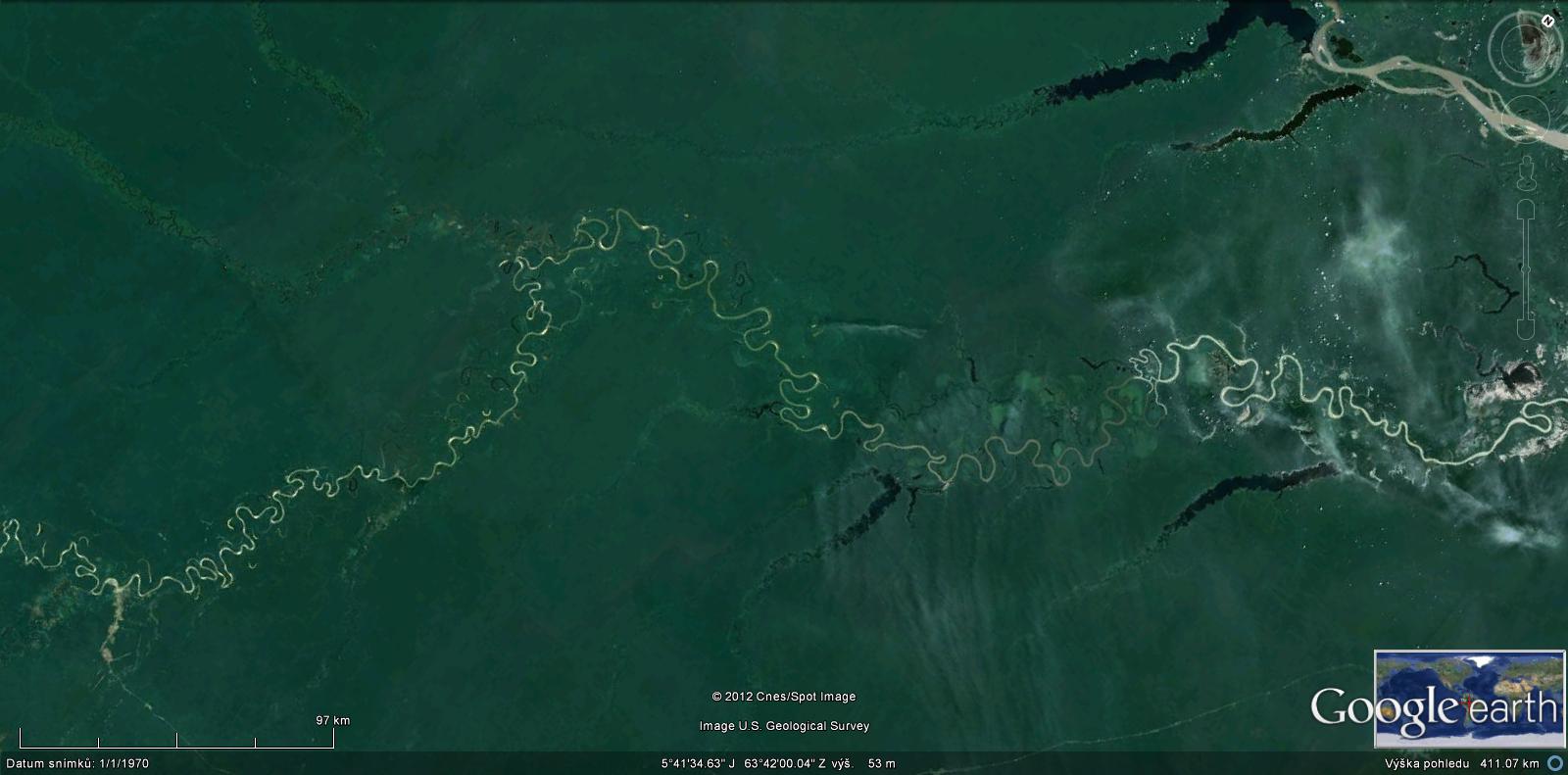 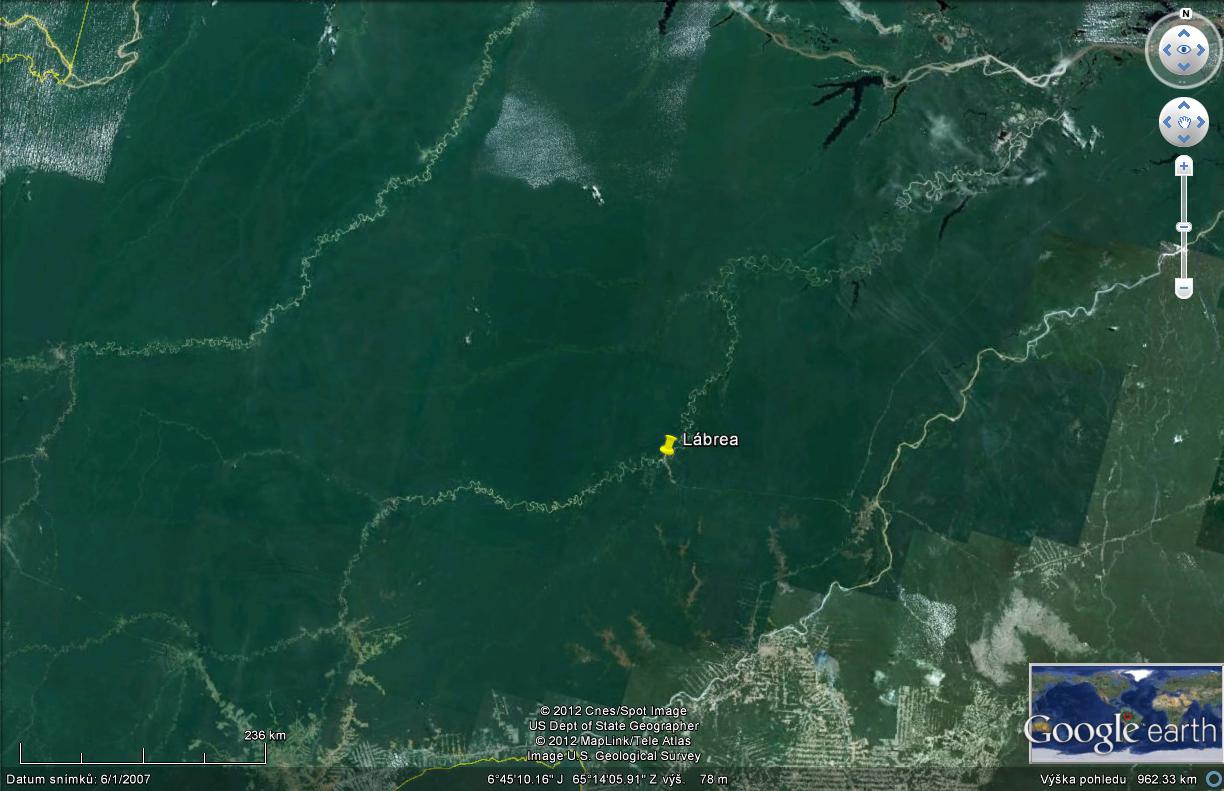 Max. naměřená hodnota – akumulace 100 m / rok
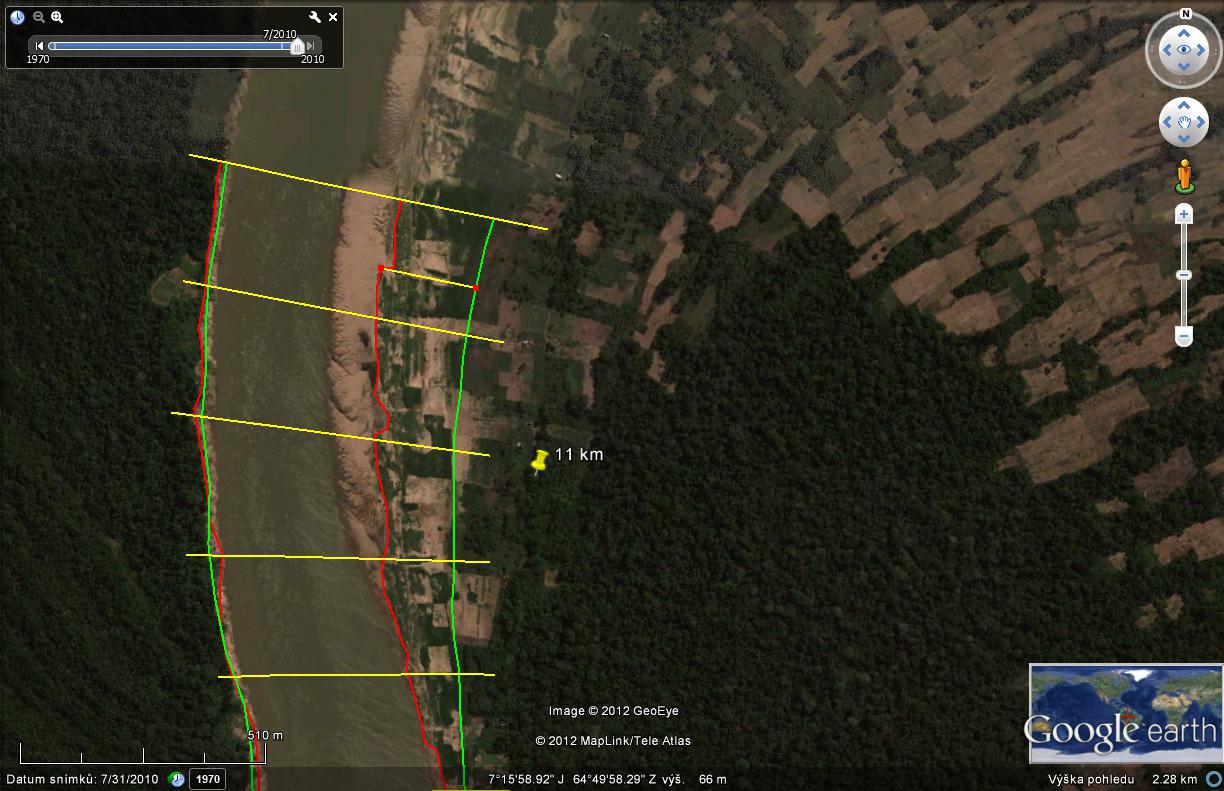 Děkuji za pozornost